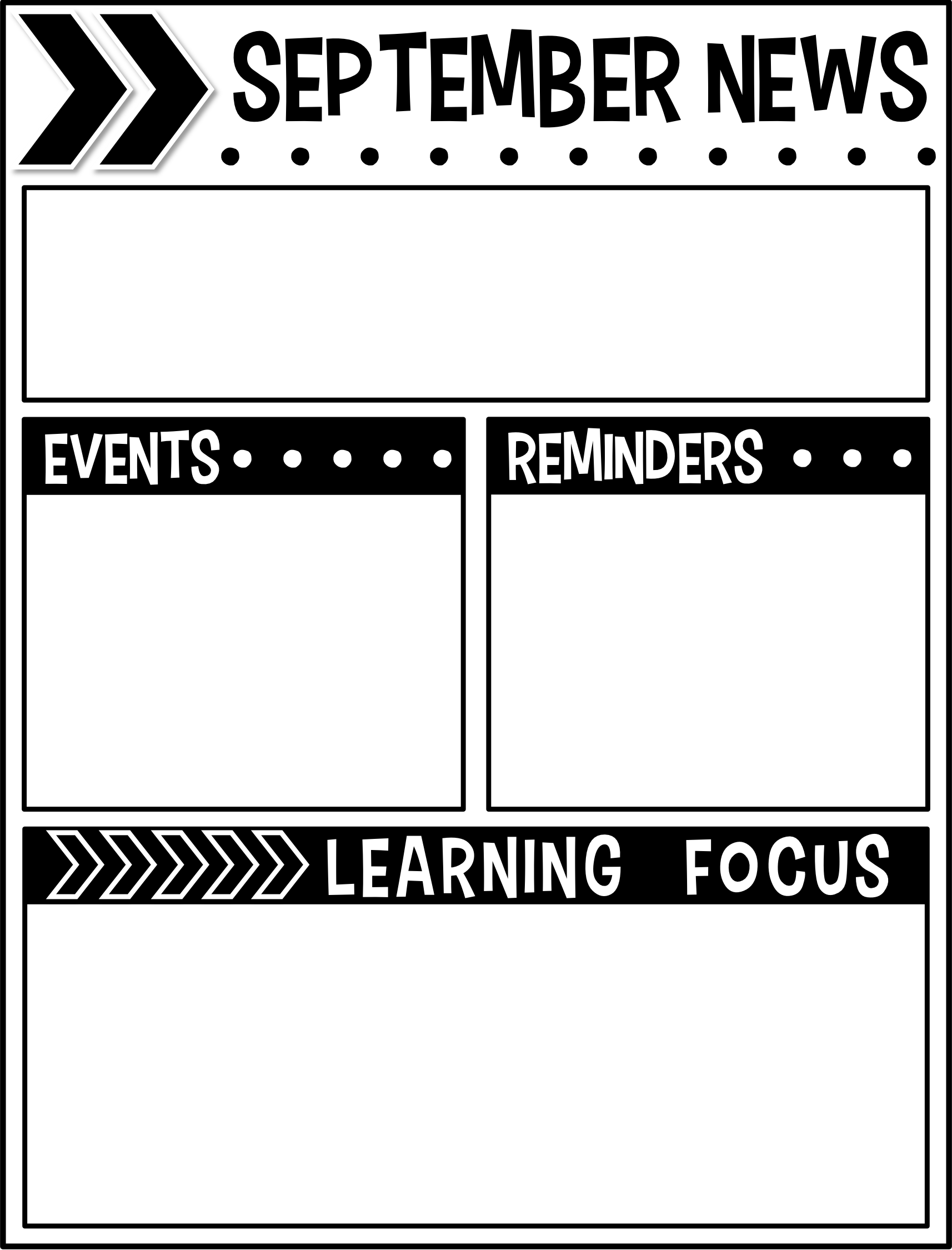 It’s hard to believe that we are on our second month of school!  Fall is right around the corner!  With fall sports upon us, please make sure your child is still sticking to their bedtime routine and getting enough sleep each night so their brains can concentrate on our learning.
9/2-Labor Day-No School!

9/6-Fall Activity Fee $30  & Forms Due

9/8: Grandparents Day

9/12-Picture Day

9/27- Be Bold Go Gold. Wear Gold!
Rest towels not needed anymore! I 
sent them home today.

Write your child’s name on their sweater/jacket.

Check your child’s folder DAILY& remove work!

Practice letter names at home.
Language Arts  Finishing up Letter Identification Aa-Xx
Begin UFLI Foundations
Letter Sounds to Know://a/, /m/, /s/, /t/, /p/, /f/
Heart Words (Irregular Words): the, I, and, a, is, as
Listening Comprehension: Identify & describe characters, plot, setting & main ideas.
Math  Count, Write and Compare numbers 0-5
Science  Five Senses & Apple Life Cycle
Social Studies  Celebrate Freedom Week, Patriots & Constitution Day